Redemption Prophesied
Isaiah 9:6-7
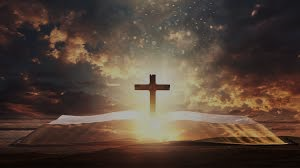 God’s plan revealed thru prophecy
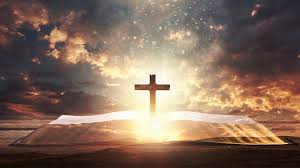 Man left to himself goes deeper into sin
Not able to direct his life (Jer 10:23)
Not able to save himself
God gave revelation to Jewish nation
Prepare them for the redeemer
Prophecies of the Messiah
What the Redeemer will bring
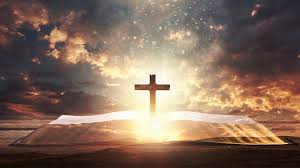 Peace 
Isaiah 9:6-7 For unto us a Child is born, Unto us a Son is given; And the government will be upon His shoulder. And His name will be called Wonderful, Counselor, Mighty God, Everlasting Father, Prince of Peace. 7 Of the increase of His government and peace There will be no end, 
NT fulfillment  Luke 2:14, John 14:17; Romans 5:1 Eph 2:14-17
What the Redeemer will bring
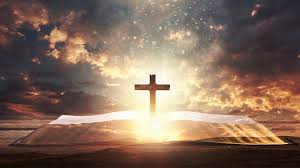 Light to the Gentiles 
Isaiah 42:1-4 “Behold! My Servant whom I uphold,My Elect One in whom My soul delights! I have put My Spirit upon Him; He will bring forth justice to the Gentiles …He will bring forth justice for truth. 4 He will not fail nor be discouraged, Till He has established justice in the earth
NT fulfillment  Acts 26:16-23
What the Redeemer will bring
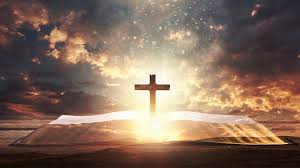 Forgiveness of sins
Isaiah 53:1-12 But He was wounded for our transgressions, He was bruised for our iniquities; The chastisement for our peace was upon Him, And by His stripes we are healed. 6 All we like sheep have gone astray; We have turned, every one, to his own way; And the Lord has laid on Him the iniquity of us all Yet it pleased the Lord to bruise Him; He has put Him to grief. When You make His soul an offering for sin.
NT fulfillment Matt 26:28 Acts 3:18-19, 24-25
The Jewish concept of Messianic prophecy
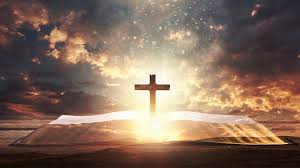 God’s intention to present this in idealistic language
Give his people hope of a coming redeemer
The spiritual reality would be revealed in NT
Jews interpreted these as a coming earthly ruler
Messianic hopes of nationalistic glory
When Jesus came they wanted an earthly fulfillment
Jewish misunderstanding in the NT
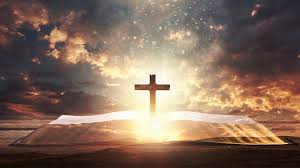 John the Baptist announces the kingdom
Matthew 3:1-2 In those days John the Baptist came preaching in the wilderness of Judea, 2 and saying, “Repent, for the kingdom of heaven is at hand!” 
Matthew 11:12 And from the days of John the Baptist until now the kingdom of heaven suffers violence, and the violent take it by force.
Jewish misunderstanding in the NT
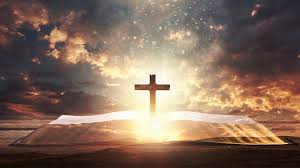 Jewish multitudes
John 6:14-15 Then those men, when they had seen the sign that Jesus did, said, “This is truly the Prophet who is to come into the world.” 15 Therefore when Jesus perceived that they were about to come and take Him by force to make Him king, He departed again to the mountain by Himself alone.
Jewish misunderstanding in the NT
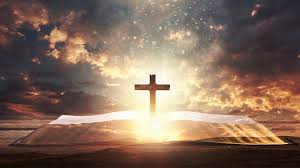 Jewish rulers
John 11:47-50 Then the chief priests and the Pharisees gathered a council and said, “What shall we do? For this Man works many signs. 48 If we let Him alone like this, everyone will believe in Him, and the Romans will come and take away both our place and nation.”
49 And one of them, Caiaphas, being high priest that year, said to them, “You know nothing at all, 50 nor do you consider that it is expedient for [a]us that one man should die for the people, and not that the whole nation should perish.”
Jewish misunderstanding in the NT
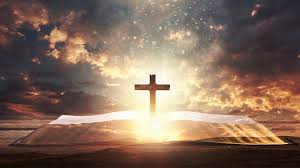 Peter and the apostles
Matthew 16:21-23 From that time Jesus began to show to His disciples that He must go to Jerusalem, and suffer many things from the elders and chief priests and scribes, and be killed, and be raised the third day.
22 Then Peter took Him aside and began to rebuke Him, saying, “Far be it from You, Lord; this shall not happen to You!” 23 But He turned and said to Peter, “Get behind Me, Satan! You are an offense to Me, for you are not mindful of the things of God, but the things of men.”
Jesus’ infallible interpretation
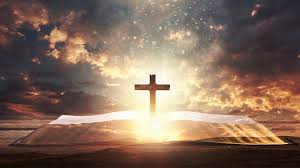 Luke 24:44-47 “These are the words which I spoke to you while I was still with you, that all things must be fulfilled which were written in the Law of Moses and the Prophets and the Psalms concerning Me.” 45 And He opened their understanding, that they might comprehend the Scriptures. 46 Then He said to them, “Thus it is written, and thus it was necessary for the Christ to suffer and to rise from the dead the third day, 47 and that repentance and remission of sins should be preached in His name to all nations, beginning at Jerusalem.
Peter’s interpretation to Jews
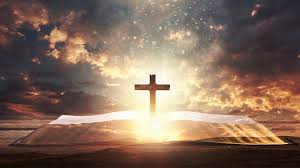 Acts 3:18-19 But those things which God foretold by the mouth of all His prophets, that the Christ would suffer, He has thus fulfilled. 19 Repent therefore and be converted, that your sins may be blotted out, so that times of refreshing may come from the presence of the Lord,
3:24-25Yes, and all the prophets, from Samuel and those who follow, as many as have spoken, have also [d]foretold these days. 25 You are sons of the prophets, and of the covenant which God made with our fathers, saying to Abraham, ‘And in your seed all the families of the earth shall be blessed.’
Peter’s interpretation to Gentiles
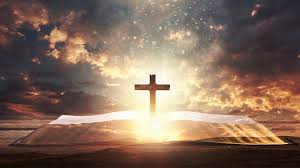 Acts 26:16-18 I will deliver you from the Jewish people, as well as from the Gentiles, to whom I [b]now send you, 18 to open their eyes, in order to turn them from darkness to light, and from the power of Satan to God, that they may receive forgiveness of sins and an inheritance among those who are sanctified[c] by faith in Me.’
22 Therefore, having obtained help from God, to this day I stand, witnessing both to small and great, saying no other things than those which the prophets and Moses said would come— 23 that the Christ would suffer, that He would be the first to rise from the dead, and would proclaim light to the Jewish people and to the Gentiles.”
Redemption Prophesied
Isaiah 9:6-7
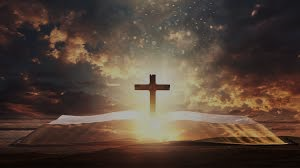